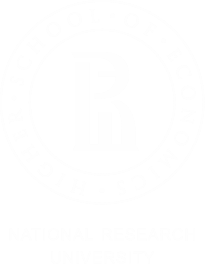 National Research University “Higher School of economics” (Moscow)
Faculty of economic sciences
Pension reforms in post-communist economies: between state and market
Miriakov Mikhail
PhD student
2019
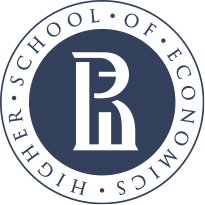 Communist pension systems during first years of transition
Pension systems of communist economies were based on pay-as-you-go principle: under PAYG system the key source of pensions is current workforce contributions.
Typical features of communist economy: full-employment, dominant public sector employer, and hidden inflation.
Start of transition to the market economy in post-communist countries changed the environment and broke the connection between pension systems (and social security in general) and economy.
Fall in contributions occurred due to drop of production, rapid increase of unemployment, rise of private sector and shadow economy.
Moreover, rise in spending occured since during the initial stage of transition post-communist governments used pension systems to mitigate the consequences of first-stage liberal reforms.
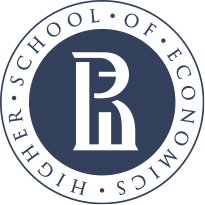 DIFFUSION OF pension privatization in post-communist economies (1998-2008) [1]
Only since the late-1990s, the debates on the future of post-socialist pension systems intensified and took theoretical grounds. Key area of debates was whether current pension troubles were a temporal result of economic turning-point or reflected systemic drawbacks of old-type pension systems.

Critics of public pensions argued that publicly-managed pension systems are inefficient and nonviable in the long-run, insisting on a specific set of measures for social policy retrenchment.

Welfare state retrenchment were proposed to face global economic and social changes and especially demographic challenge.
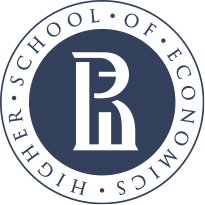 DIFFUSION OF pension privatization in post-communist economies (1998-2008) [2]
Prominent role in shaping the debates was played by "new pension orthodoxy" promoted by international financial institutions (IFI), especially the World Bank (Müller 2004, Orenstein 2008). IFIs organized seminars and helped experts on pension reforms to share their ideas and experience; they also provided financial and technical support to those countries who decided to privatize their pension system (Hinz et al. 2008).

"New pension orthodoxy" assumed two sets of actions. The first one was aimed at stabilizing pension systems in the short and medium term by reducing expenditures, particularly via raising retirement age, downsizing benefit level, implementing less generous schemes of indexation, etc. (World Bank 1994).

However, those changes were only parametrical, while the second set of policy recommendations included actions for paradigmatic (or systemic) reform.
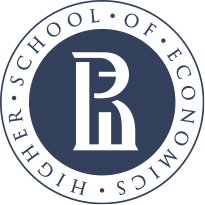 Milton Friedman and New approach to pension system reform [1]
“Capitalism and Freedom” (Friedman 1982/1962: Ch.XI)
Public pension system includes three separable elements:

1) Compulsory provision for old age: the requirement that a wide class of persons must purchase specified annuities.

2) Nationalization of the provision of these annuities: he requirement that the annuity must be purchased from the government.

3) Redistribution: a scheme for redistributing income, insofar as the value of the annuities to which people are entitled when they enter the system is not equal to the taxes they will pay.
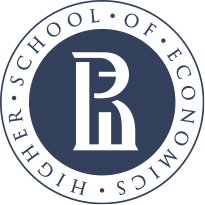 Milton Friedman and New approach to pension system reform [2]
“Those of us who believe in freedom must believe also in the freedom of individuals to make their own mistakes. If a man knowingly prefers to live for today, to use his resources for current enjoyment, deliberately choosing a penurious old age, by what right do we prevent him from doing so?” (Friedman 1982/1962)

Chilean pension system reform (1981)
Privatization. Creation of individual pension accounts for each worker – elimination of any redistribution in pension provision.
Marketization. Creation of the pension market – system of private pension funds (Administradoras de fondos de pensiones (AFP) de Chile)
Thus, privatization of pension system ‘refers to a range of policy changes that apply neoliberal principles of individualism over collectivism and reliance on private markets over public management in pension provision’ (Orenstein 2008 p.14).
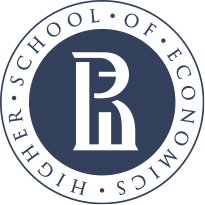 Social sciences behind new approach to pension system creation
ECONOMIC THEORY
The concept of liberal reform of pension system was to a large degree based on the notion of increase in effectiveness, originated with Milton Friedman’s reasoning about competition in the sphere of management of pension savings.
Pension policy in post-communist economies should be considered as an extension of the Washington consensus, which shares the common core assumption that ‘markets are superior to all other social mechanisms for allocating resources and organising the economy’ (Lapavitsas 2005: p. 38).
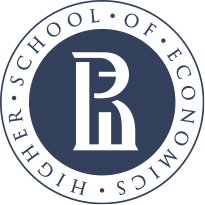 Social sciences behind new approach to pension reform
DEMOGRAPHY AND POPULATION AGEING
Instead of efficiency, demographical argument is an alarming prediction of inevitability of state-led pension systems.
In post-communist economies demographic arguments can usually be reduced to one argument regularly used in public and expert debated – the argument, based on old-age dependency ratio (old-age population as a share of working-age population).
Old-age dependency ratio is often used as an alternative to the workers to pensioners ratio. The dynamic of this ratio depends on three components: birth rate, life expectancy, and migration rate. Extrapolation of recent demographic trends usually led to the need of radical changes of pension systems, and actually only two possible options were considered out of scientific predictions: privatization (shift to life-time pension capital formation instead of intergenerational distribution) and strictness of current systems. While the second prescriptions are hard to pursue for political reasons, shift to the market hides any “retrenchment” and according to proponents of efficiency of private systems will provide higher pension benefits in the future. 
Simple old-age dependency ratio misses changes in productivity and technological progress. At the same time, calculation of several scenarios based on different assumptions about birth rate, migration rate, life expectancy, change of productivity and other parameters significantly reduces its explanatory and convincing power in political process, since most people ‘desire confident, if not absolute, knowledge’ sharing ‘the belief that action and policy based on knowledge should be predicated on truth rather than error’ (Samuels 1973, p.511). More complex demographic researches left outside the discourse.
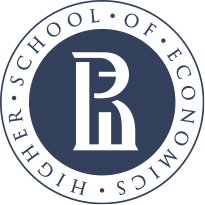 Conclusion
Each social security system is “the result of a complex and changing web of interacting economic and political factors” (George, 1991: p.47). Pension privatization was the project of creation of universal efficient mechanism based which fits any market economy.
After the crisis of 2008, several economies of the region scaled back pension privatization and increased the level of public pension provision. ILO recently proposed recommendations for reversing pension privatization and returning to the public pension system (ILO 2018). However, discourse (and especially ageing argument ) still shapes the policy.
Although the project of pension privatization was inspired by liberal thinkers, it should be separated from liberal tradition. Chilean-type pension system privatization was a paternalistic reform in its essence, nudging citizens towards the “right” behavior.
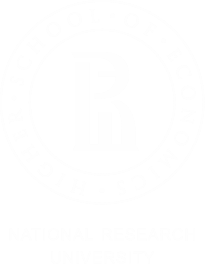 Phone.: +Х (ХХХ) ХХХ ХХХХ
Address: ТехтТехтТехтТехтТехтТехтТехтТехтТехтТехтТехтТехтТехт
www.text